АНО  «Центр информационного развития «Генезис»
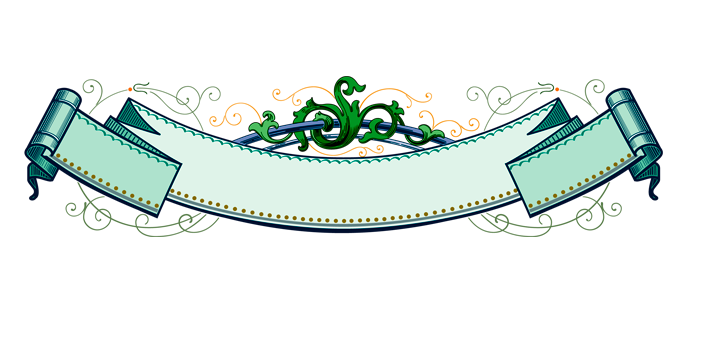 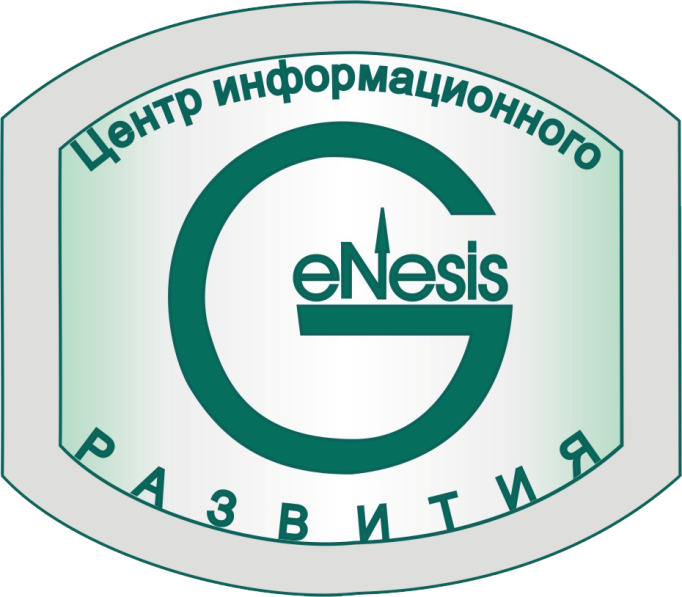 www.genesis-samara.ru
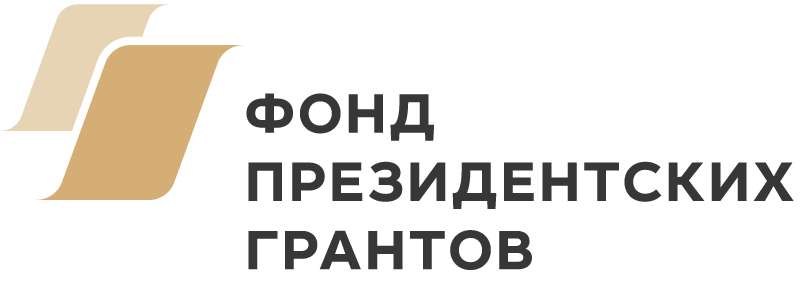 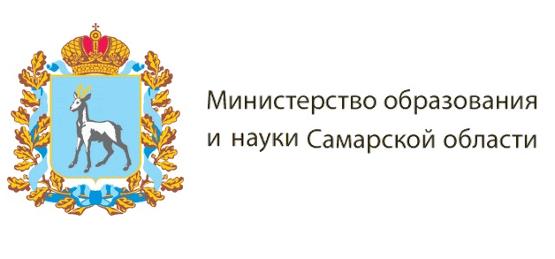 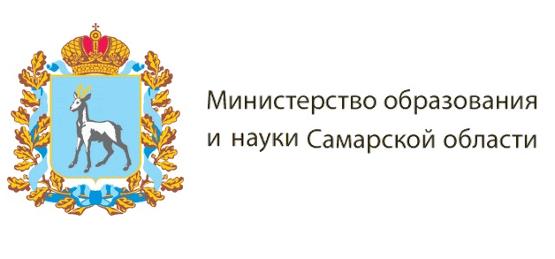 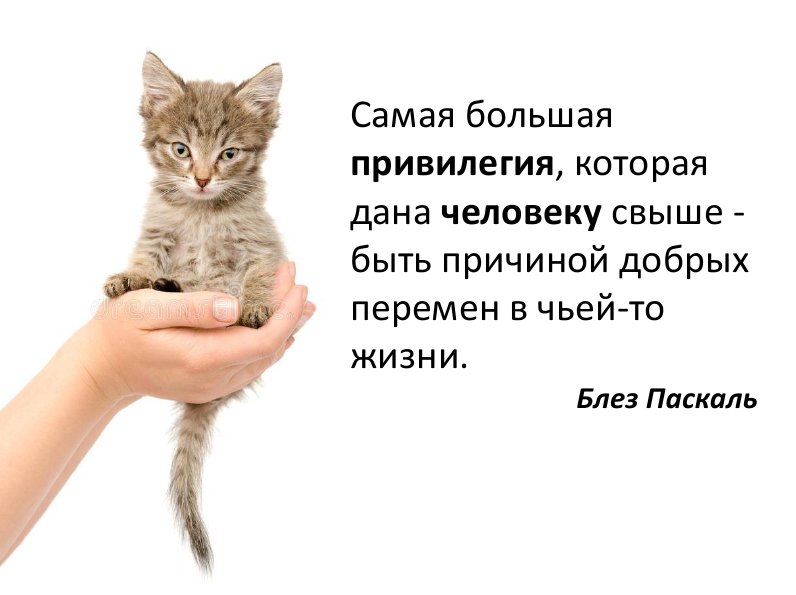 СОЦИАЛЬНЫЙ ПРОЕКТ
«ДОБРОШЕФСТВО»
воспитание гуманного и ответственного отношения              к животным
АНО «Центр информационного развития «Генезис»
Цели: 


Профилактика жестокого и безответственного обращения с животными.

Оказание материальной помощи и поддержки животным, оказавшимся в тяжелом или затруднительном положении при активном социальном и творческом участии учащихся образовательных учреждений городских округов Самарской области.
Мероприятия проекта
«Можно отучить себя от жалости даже к людям, а можно приучить себя к жалости даже к насекомым»
Л. Н. Толстой
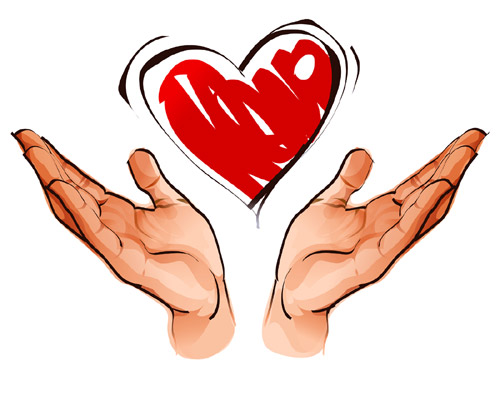 Акция «Доброшефство»
Урок Добра
Литературный конкурс
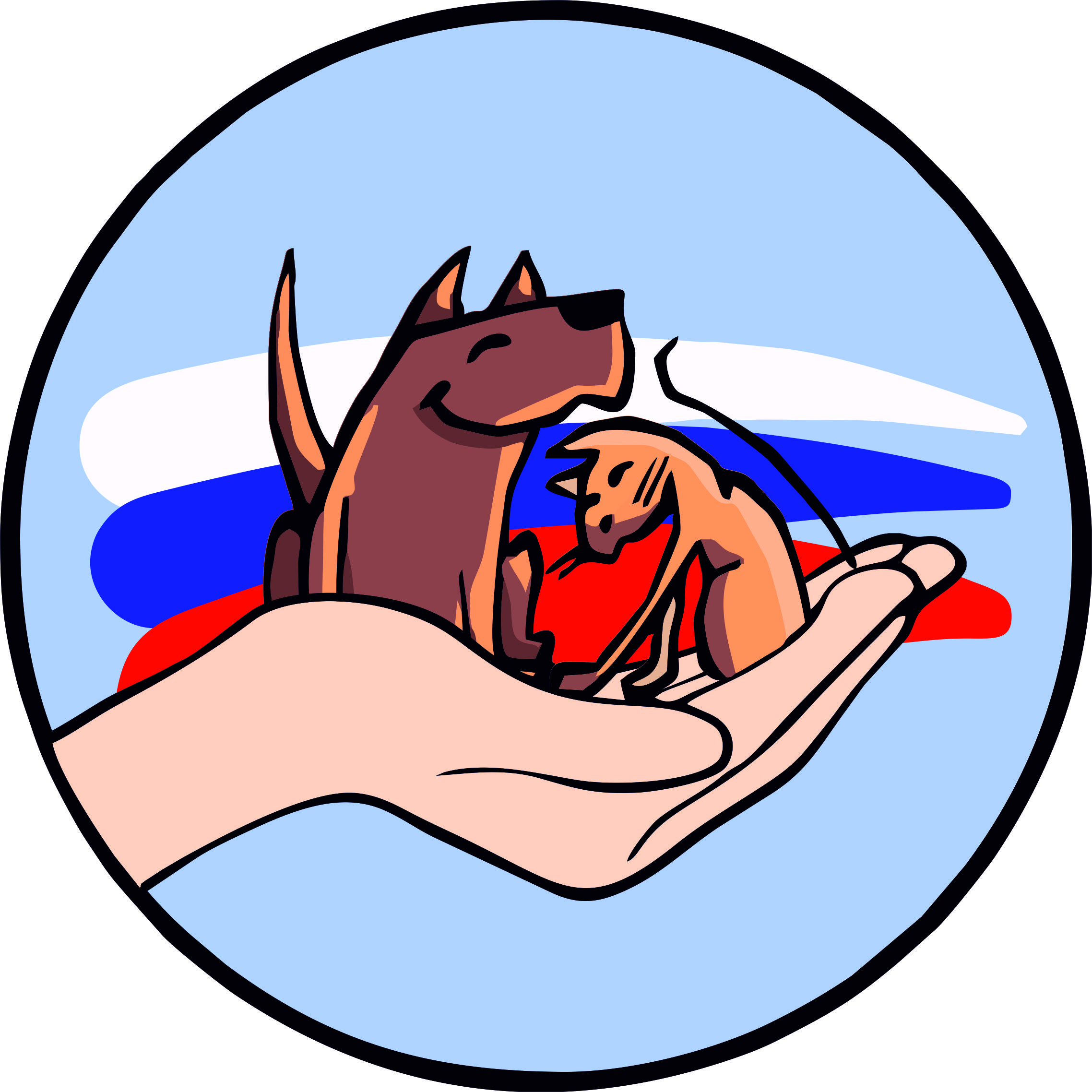 Благотворительная ярмарка
Художественный конкурс
Медиацентр
Конкурс видеороликов
Социальная акция 
«Творить добро так легко!»
Урок Добра
Методические материалы для проведения Урока Добра:

Сценарий Урока Добра
Презентация  
3.   Видеоролик
4.   Информационные материалы по проекту «Доброшефство»
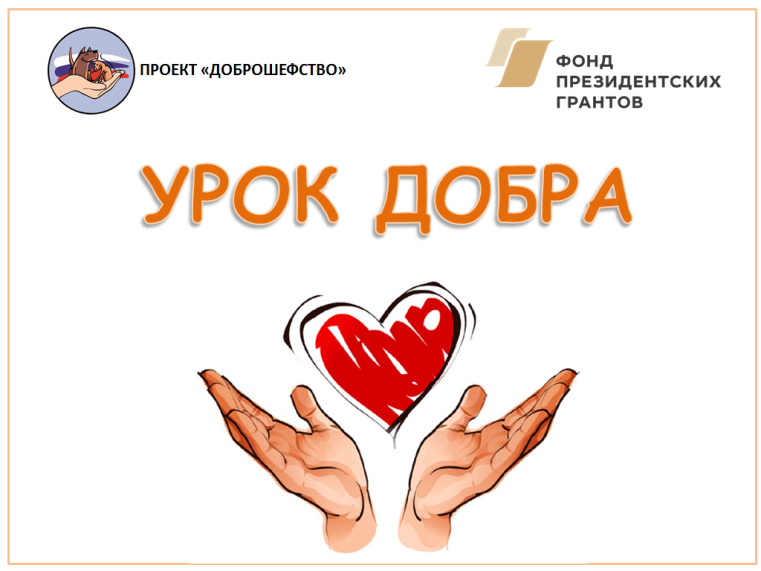 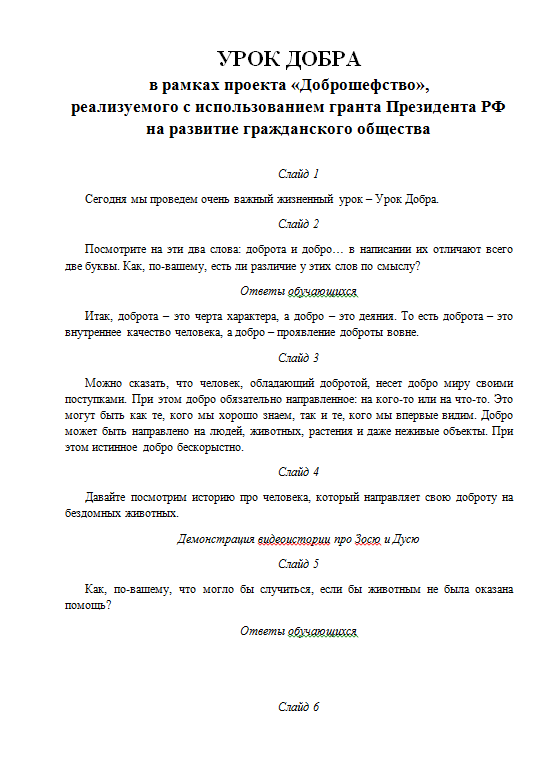 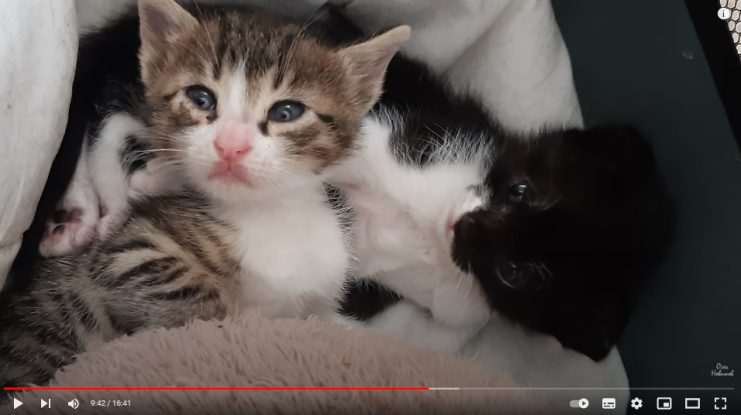 Раздать листовки и памятки с информацией о проекте
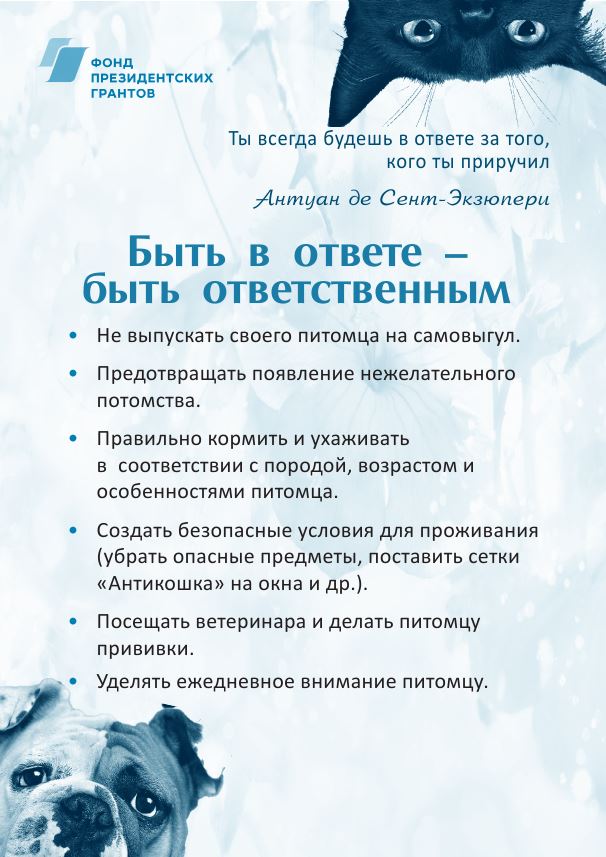 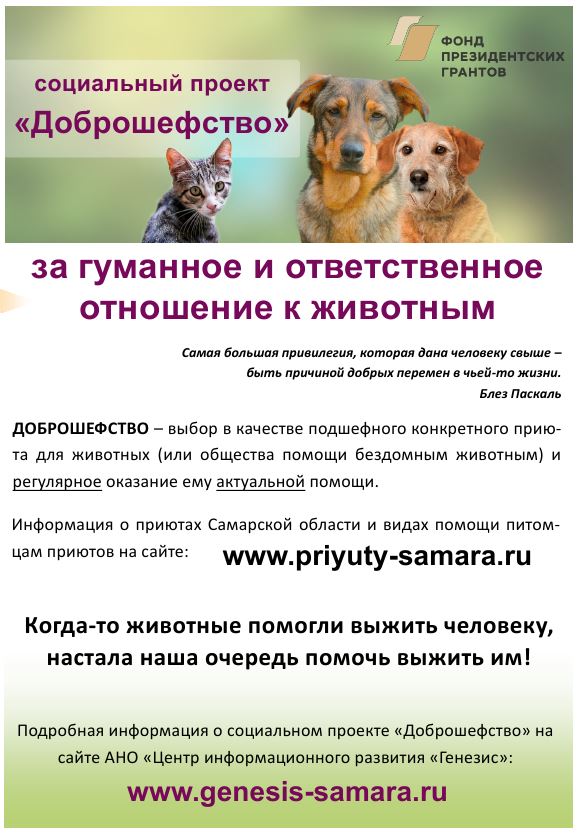 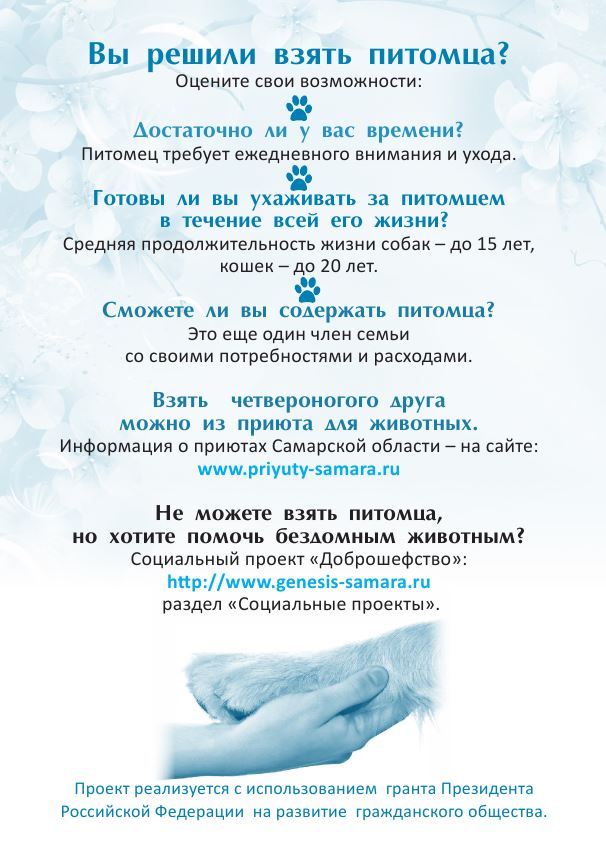 Педагогам выдается Благодарственное письмо
Фотографии с Урока Добра (1-3 шт.).

Бланк-отчет.
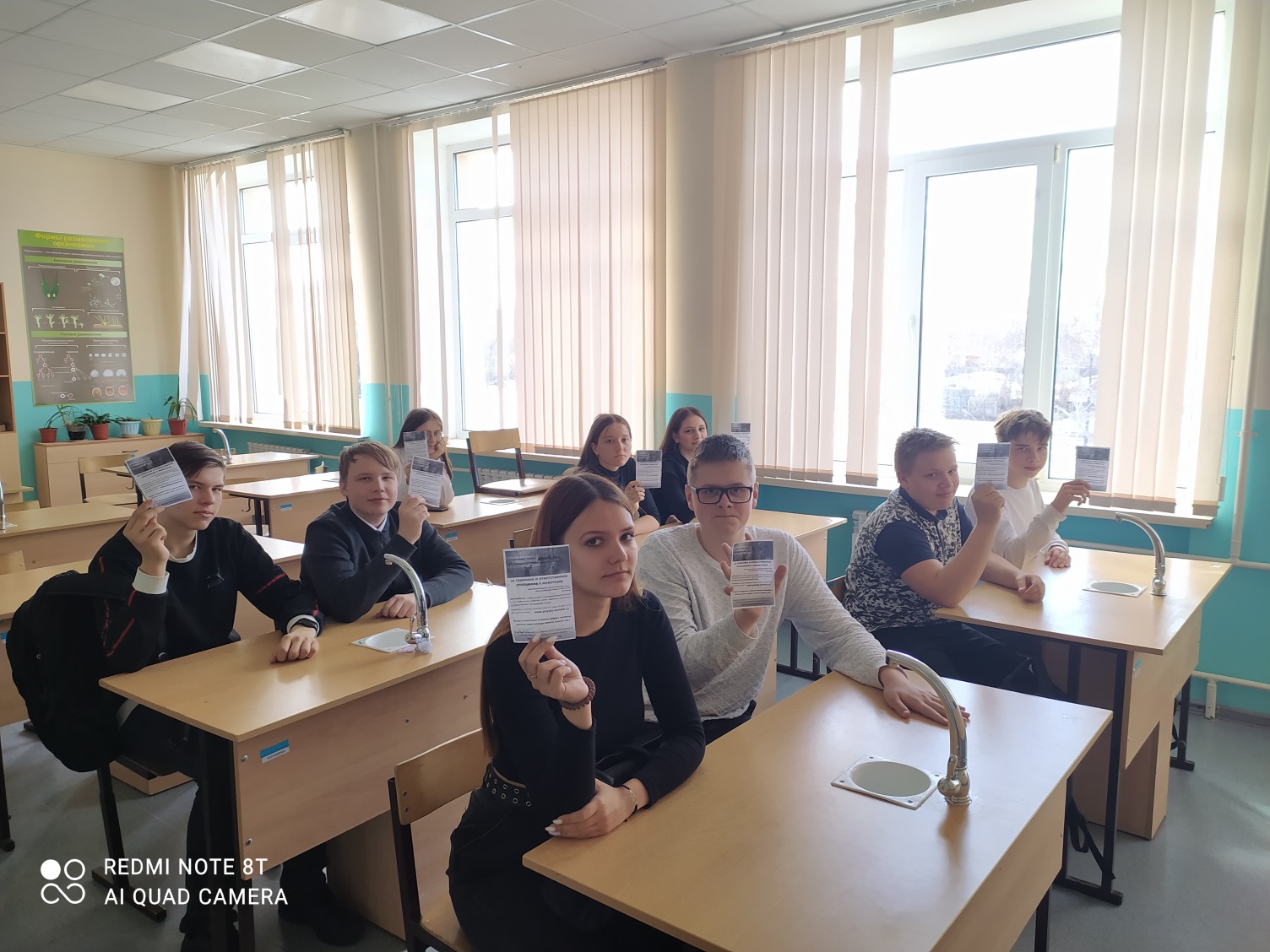 Творческие конкурсы для обучающихся (7-18 лет), приуроченные к всемирному дню защиты животных
«Добрая история»  - литературный конкурс

«Всем животным нужен дом»  - художественный конкурс  

3.   «Мы в ответе за тех, кого приручили» - конкурс видеороликов
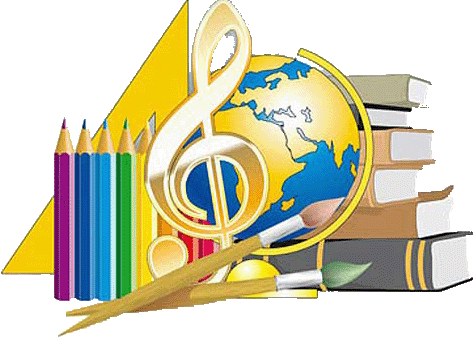 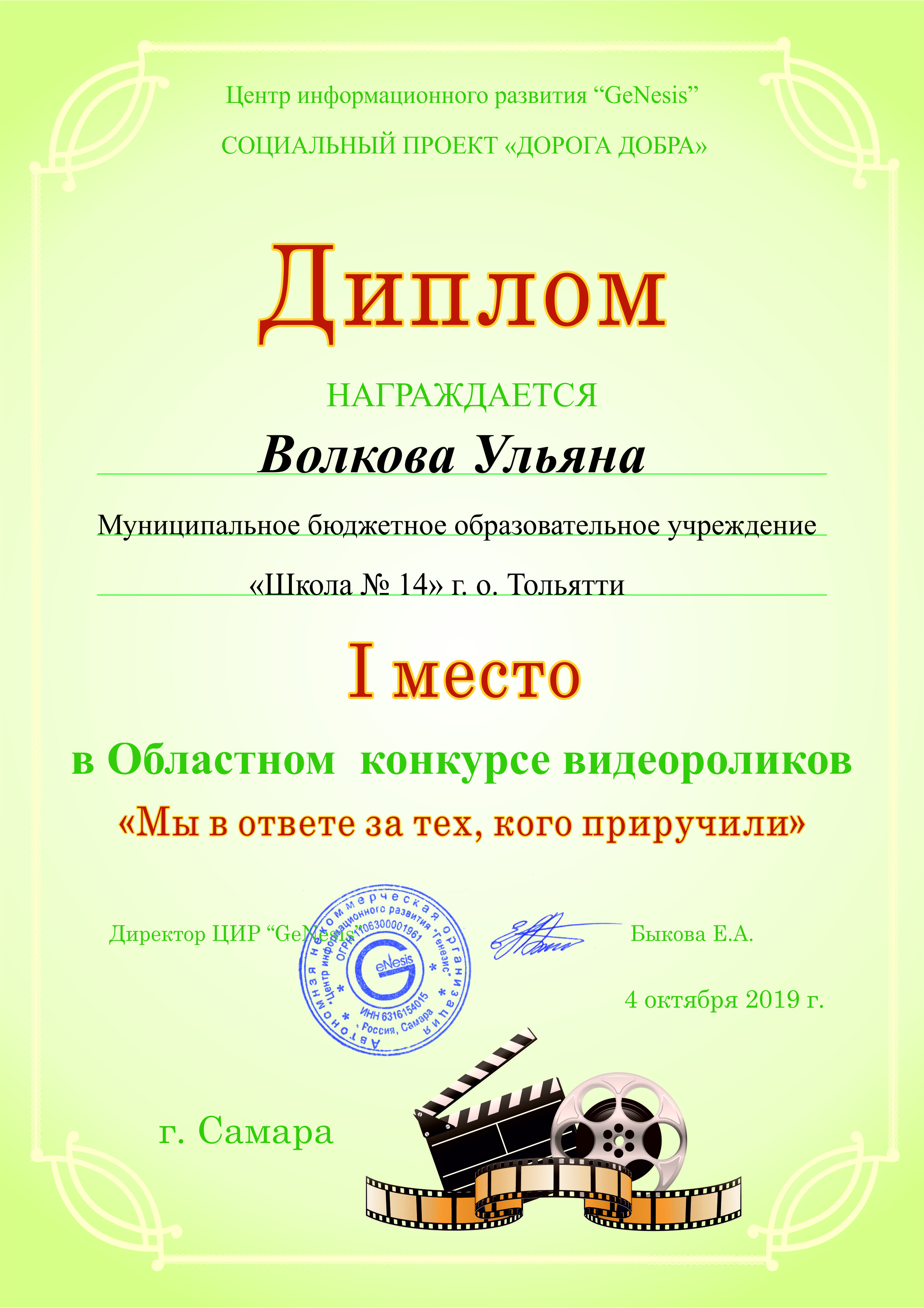 Участникам конкурса выдается сертификат
Призеры и лауреаты получают дипломы
Победителям вручаются призы
Медиацентр «Доброшефство»
Сняты видеоистории про питомцев приюта. 

Видеоролики будут регулярно предлагаться образовательным организациям для демонстрации обучающимся (на классных часах, уроках добра, в группе продленного дня и на переменах). 

Видеоролики размещены на канале Ютуб и в группе проекта для свободного просмотра.
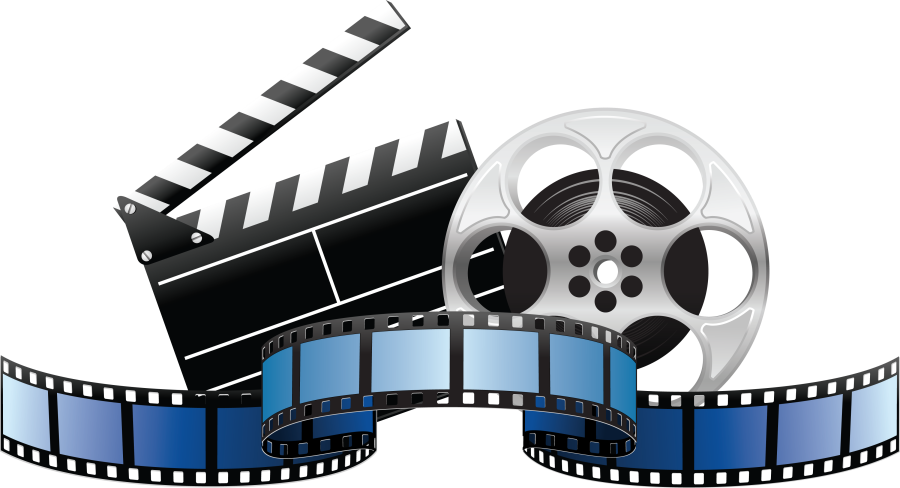 Социально-значимая акция «Доброшефство"
Задача участников - оказывать регулярную актуальную помощь животным, попавшим в затруднительную жизненную ситуацию, в том числе питомцам приютов для животных.
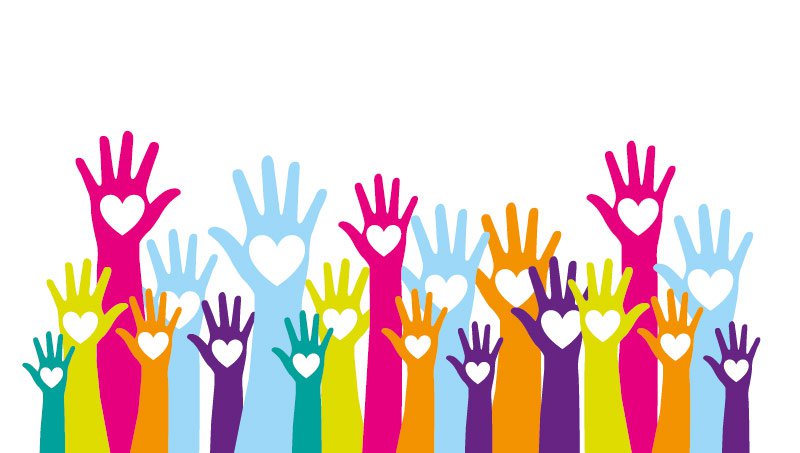 1) Выбрать подшефный приют
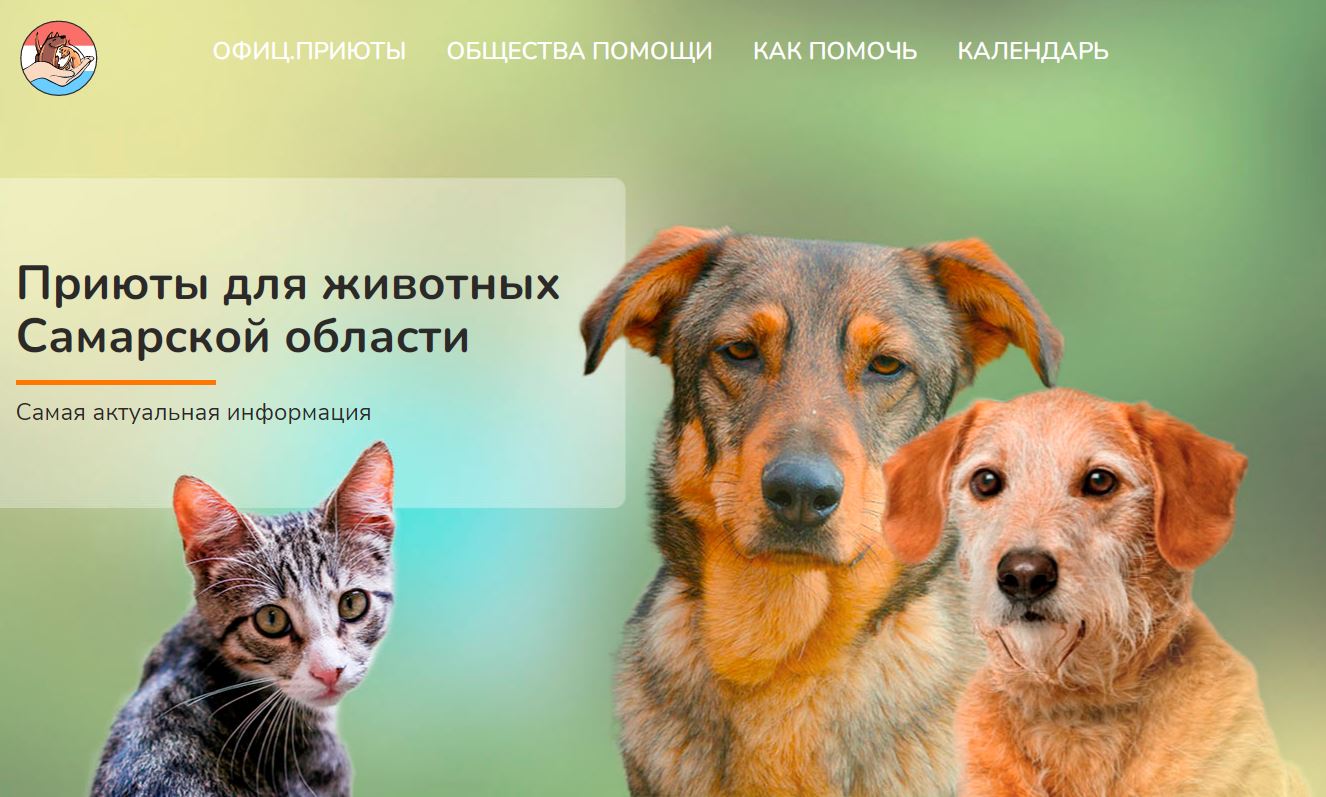 https://www.priyuty-samara.ru
2) Заполнить Дневник добрых дел
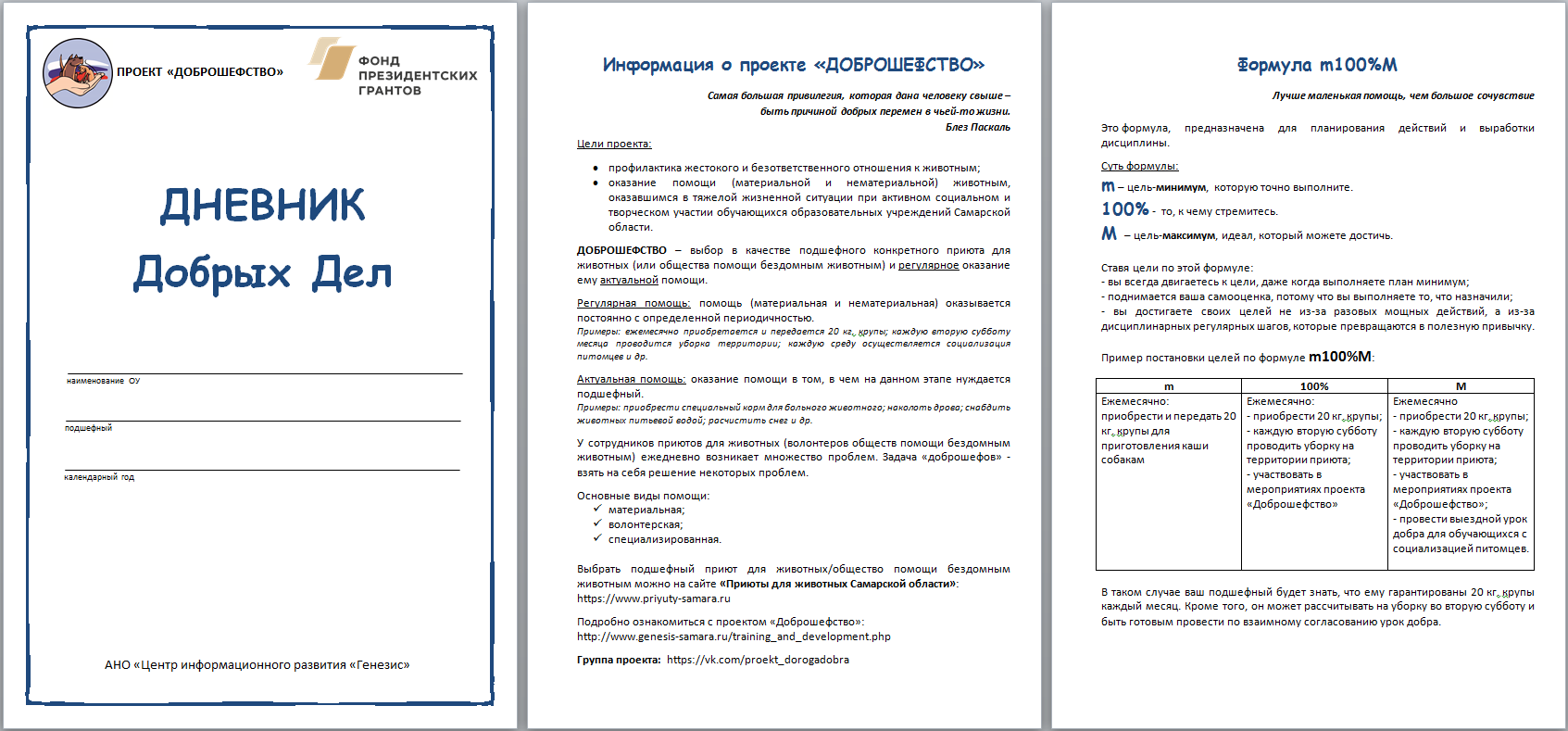 3) Оказывать помощь приютам для животных или 
     обществам помощи бездомным животным
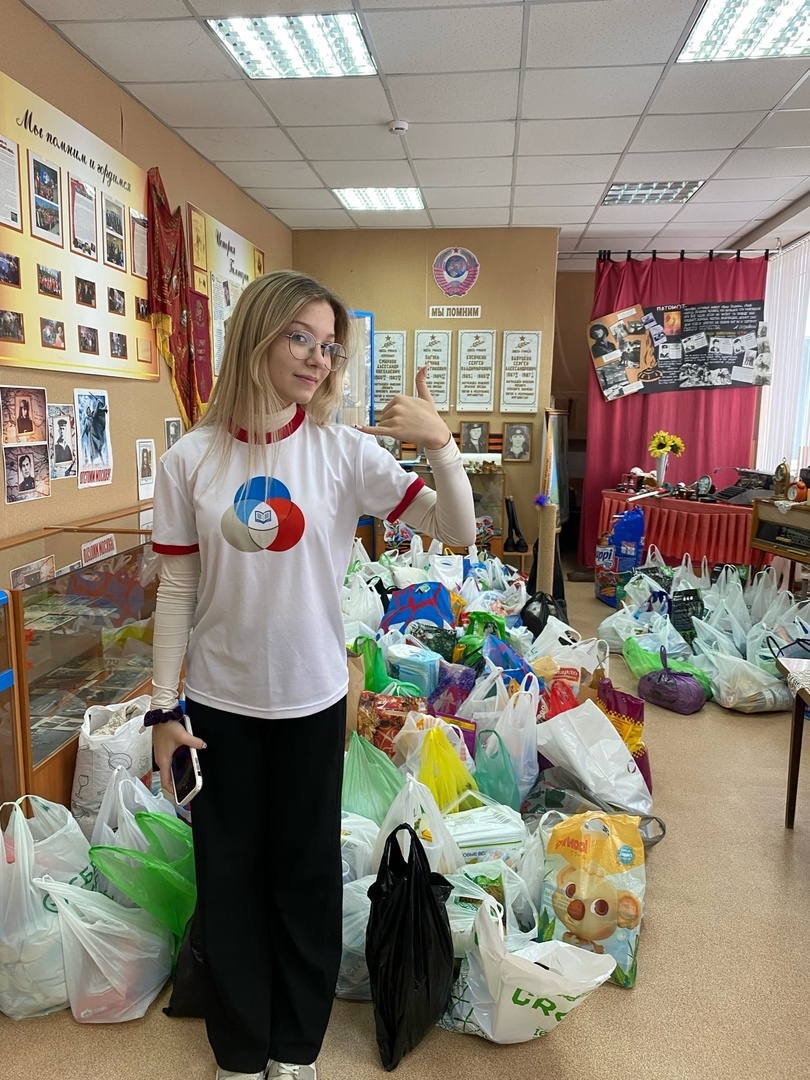 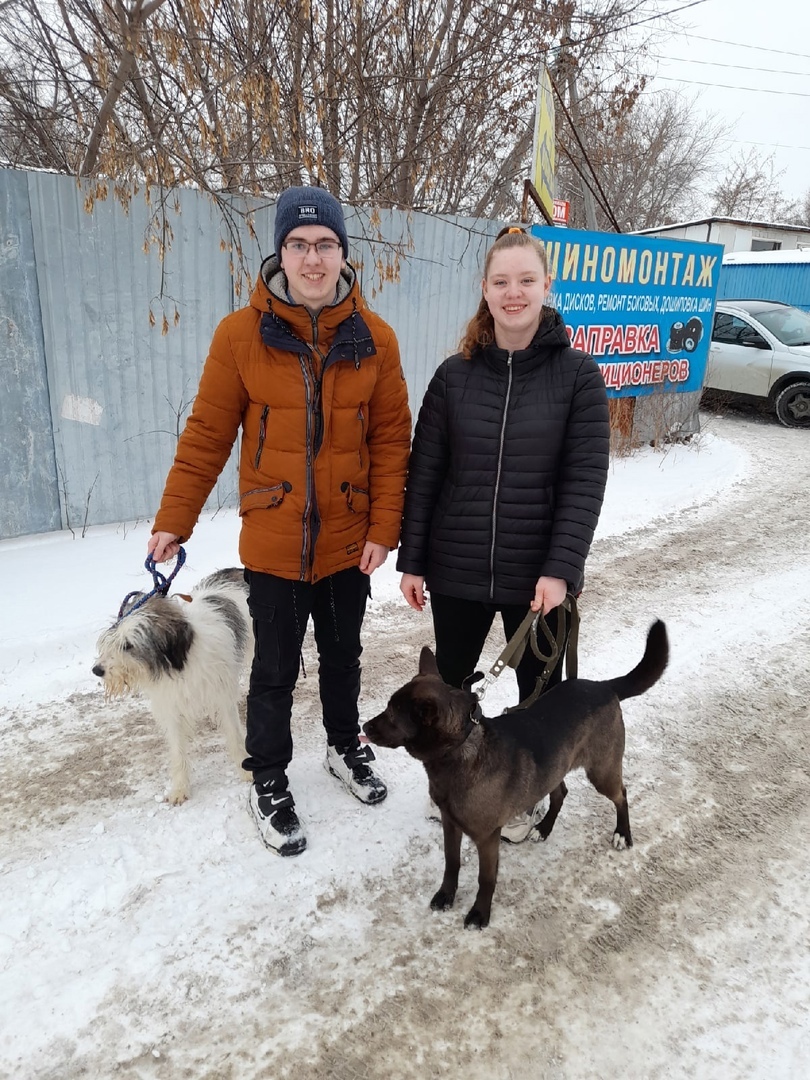 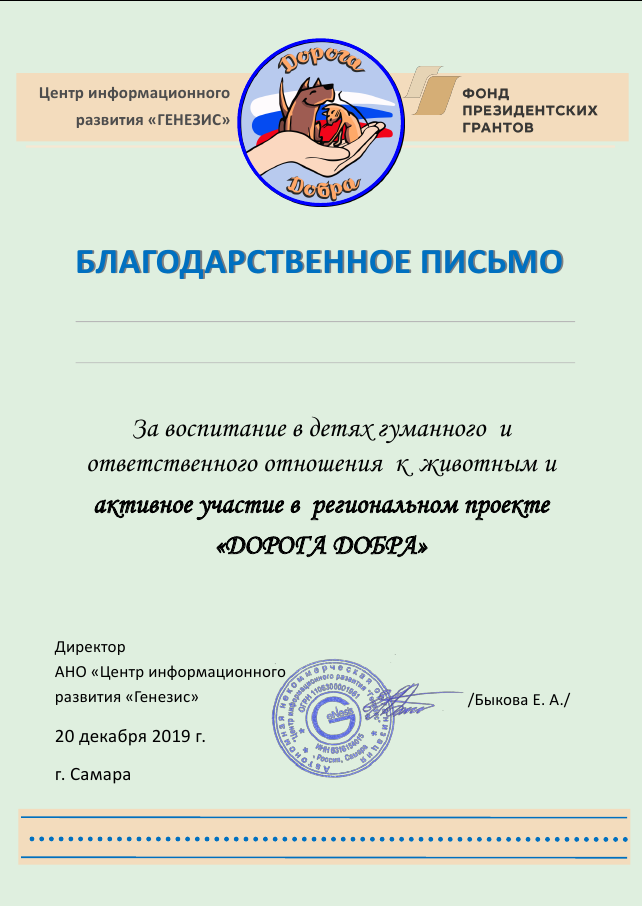 Педагогам и образовательным организациям выдается Благодарственное письмо за участие в областном социальном проекте «Доброшефство»
Социальная акция «Творить добро так легко!»
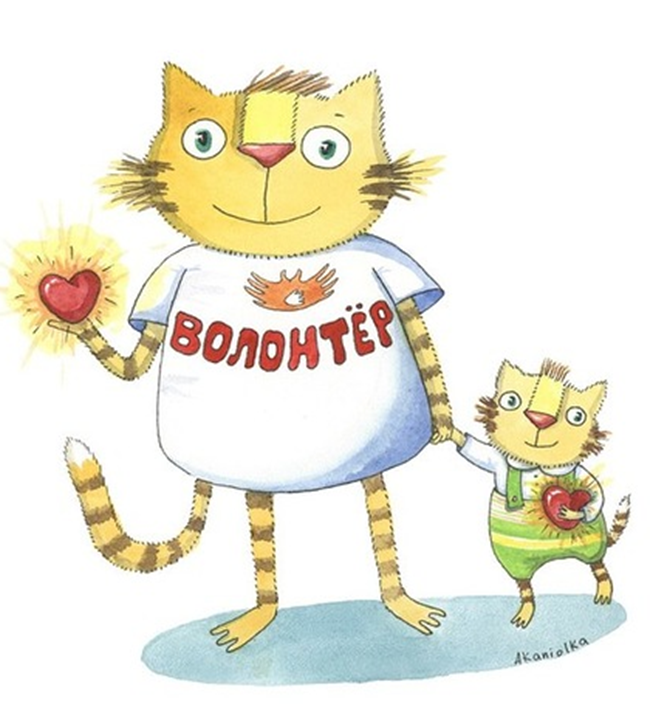 Будет вручена (для педагогов и ОУ) ежегодная награда «Котофей» за весомый вклад в профилактику жестокого обращения с животными и оказанием помощи бездомным животным.
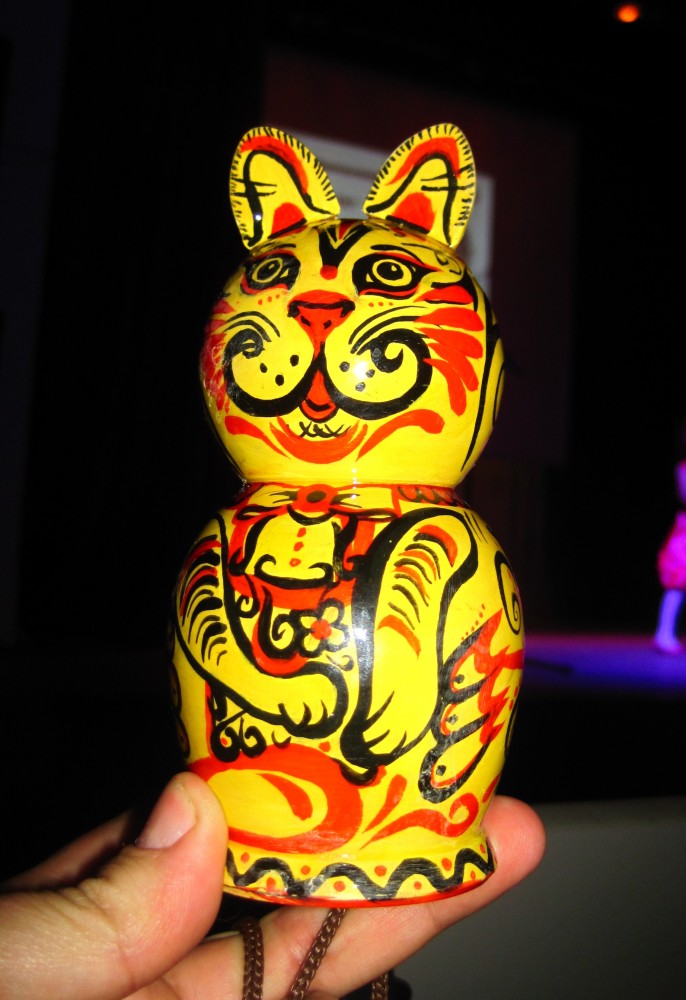 Белый Котофей – за значительный вклад в профилактику жестокого обращения с животными
Рыжий Котофей – за значительный вклад в оказание помощи приютам для животных
Черный Котофей – за значительный вклад в развитие волонтерского движения по оказанию помощи бездомным животным и приютам для животных
Акция «Доброшефство»
Урок Добра
Литературный конкурс
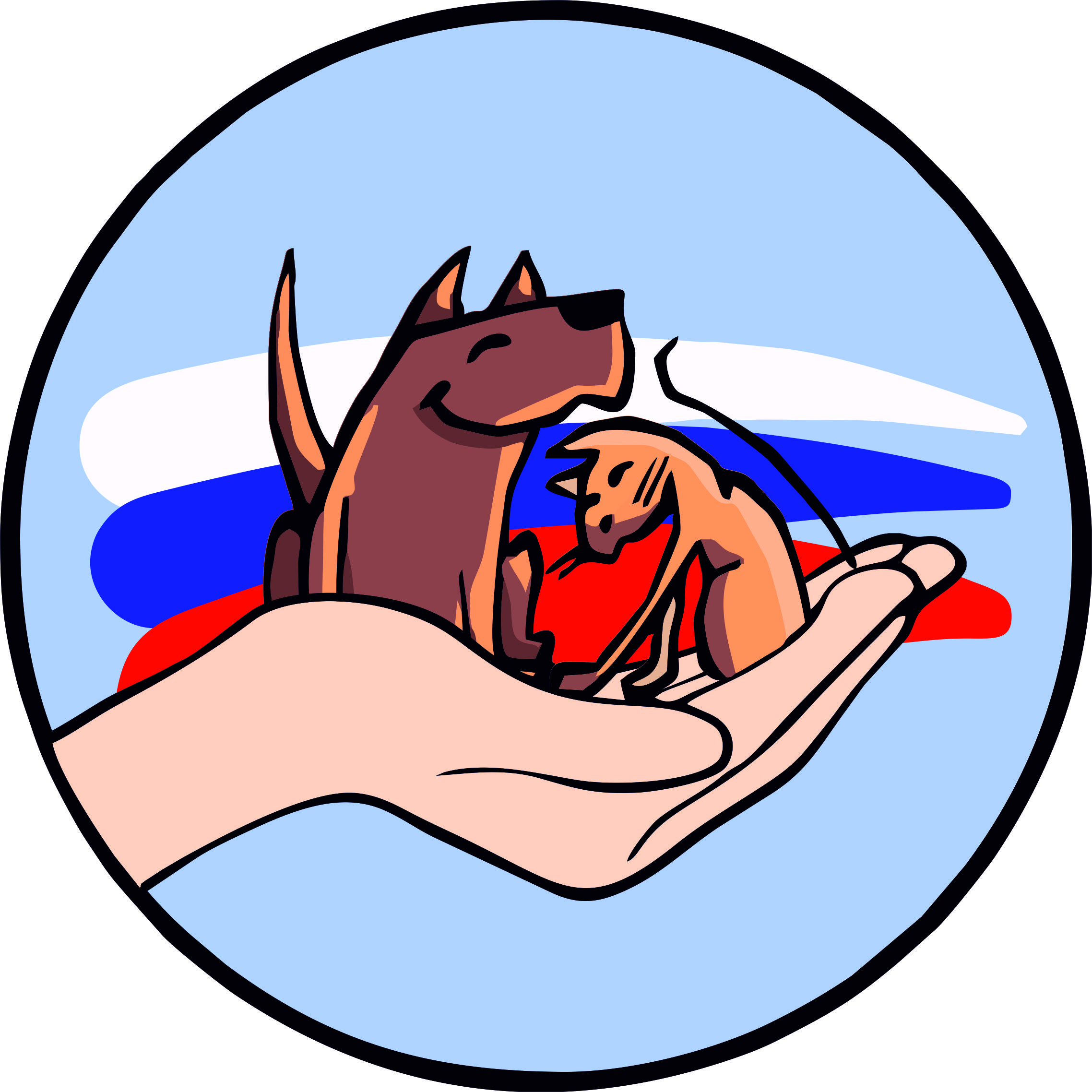 Благотворительная ярмарка
Художественный конкурс
Медиацентр
Конкурс видеороликов
Социальная акция 
«Творить добро так легко!»
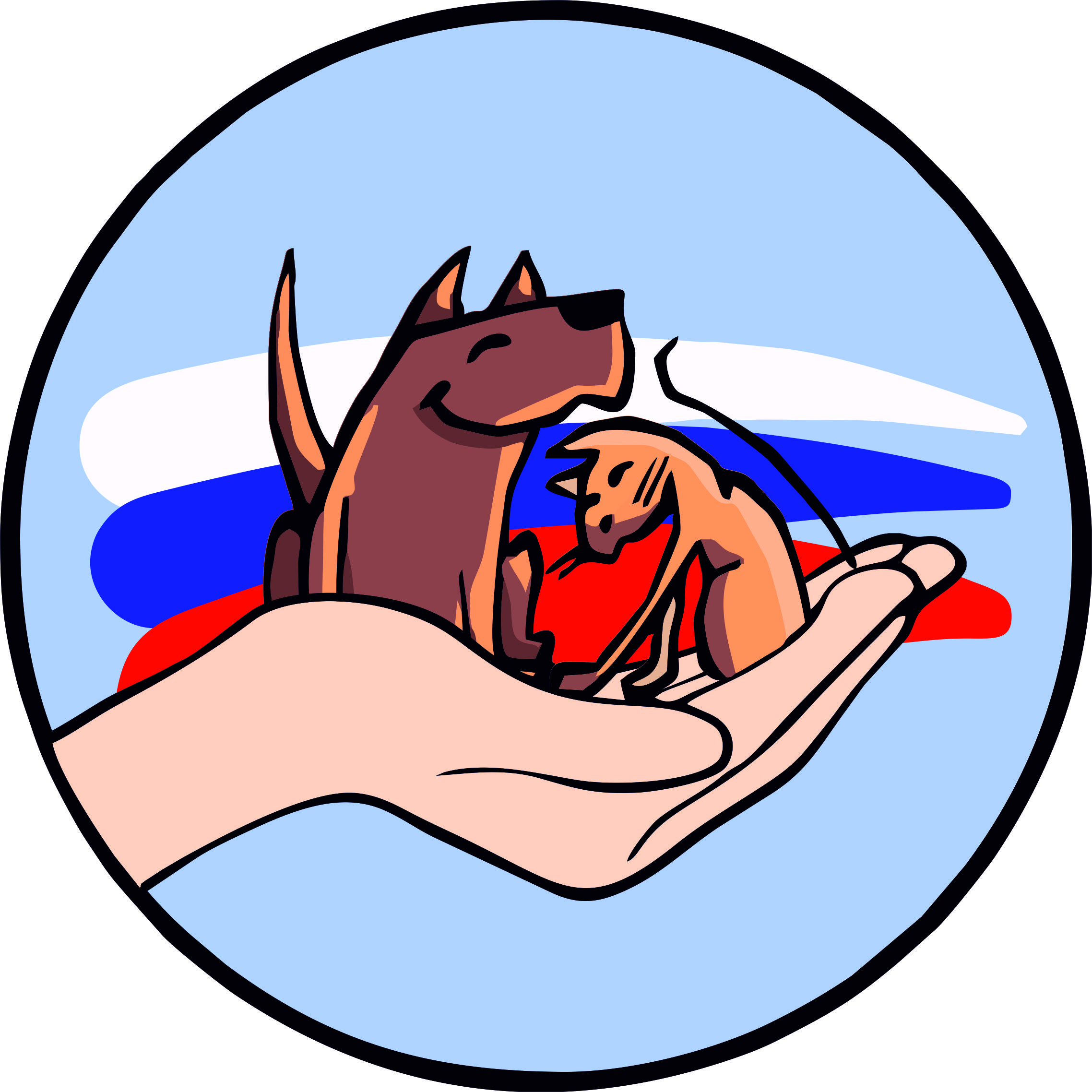 Самая большая привилегия, которая дана человеку свыше - быть причиной добрых перемен в чьей-то жизни. 
Блез Паскаль
https://vk.com/proekt_dorogadobra
АНО «Центр информационного развития «Генезис»
www.genesis-samara.ru
e-mail: genesis-samara.mail.ru
тел.: 8905 300 10 69